Новые ФГОС для школ:третье поколение в 2022 году
Халманова Светлана Валерьевна,
заместитель директора 
по учебно-воспитательной работе МБОУ «Школа № 45 с углубленным изучением отдельных предметов» городского округа г.Уфа
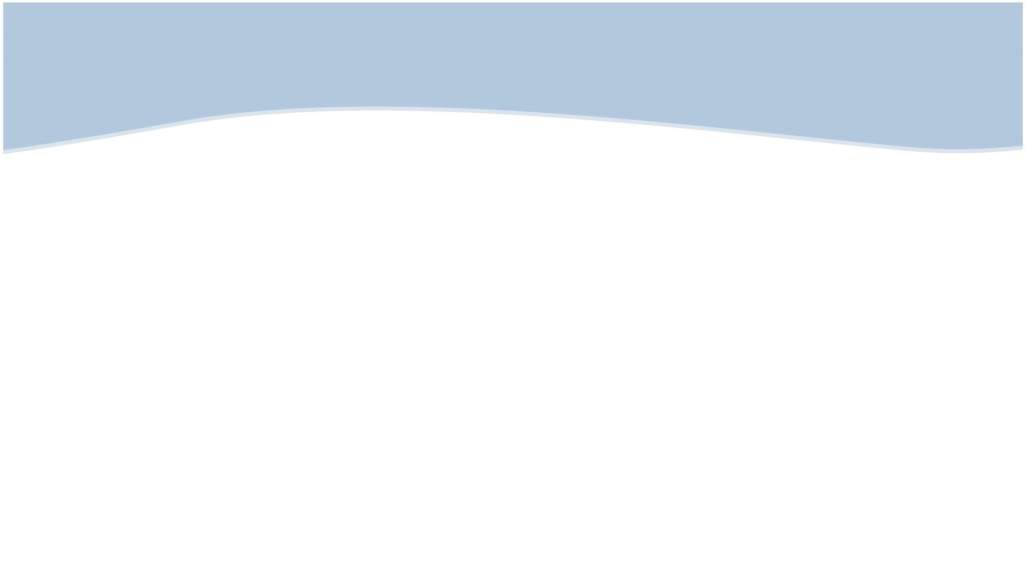 ФГОС – это федеральные государственные     образовательные стандарты. Они представляют собой совокупность требований к программам образования.

Основными задачами ФГОС являются создание единого  образовательного пространства по всей Российской Федерации и обеспечение преемственности образовательных программ начального общего, основного общего и среднего общего образования.
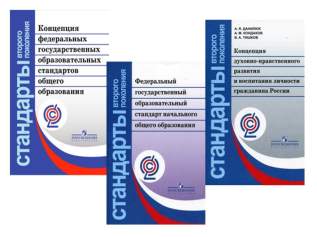 Три поколения ФГОС для школ
Первое поколение ФГОС
	Введены в 2004 году. Документ назывался «Государственные образовательные стандарты». Первую редакцию критиковали за концентрацию на знаниях, а не на умении применять их тем или иным способом. Хорошим результатом считалось, когда «усвоены знания».
	Нормы касались обязательного минимума программ общего образования и основных требований к обеспечению образовательного процесса. Это был важный документ, которому не хватало детализированности, поэтому вскоре его обновили.
Второе поколение ФГОС

	ФГОС второго поколения вводили постепенно. Для НОО — в 2009 году, для ООО — в 2010 году, а для СОО — в 2012 году. Стандарты ориентированы на результат и развитие универсальных учебных действия (умений).
	Старый стандарт отвечал на вопрос «Чему учить?», новый добавил ответы на вопросы «Для чего учить?» и «Как это поможет в жизни?». Для наглядности сравним основные отличия первого и второго стандартов ФГОС.
Третье поколение ФГОС
Новые ФГОС общего образования 2021 года: основные изменения. 
	Ключевое отличие новой редакции ФГОС — конкретизация. Каждое требование раскрыто и четко сформулировано.
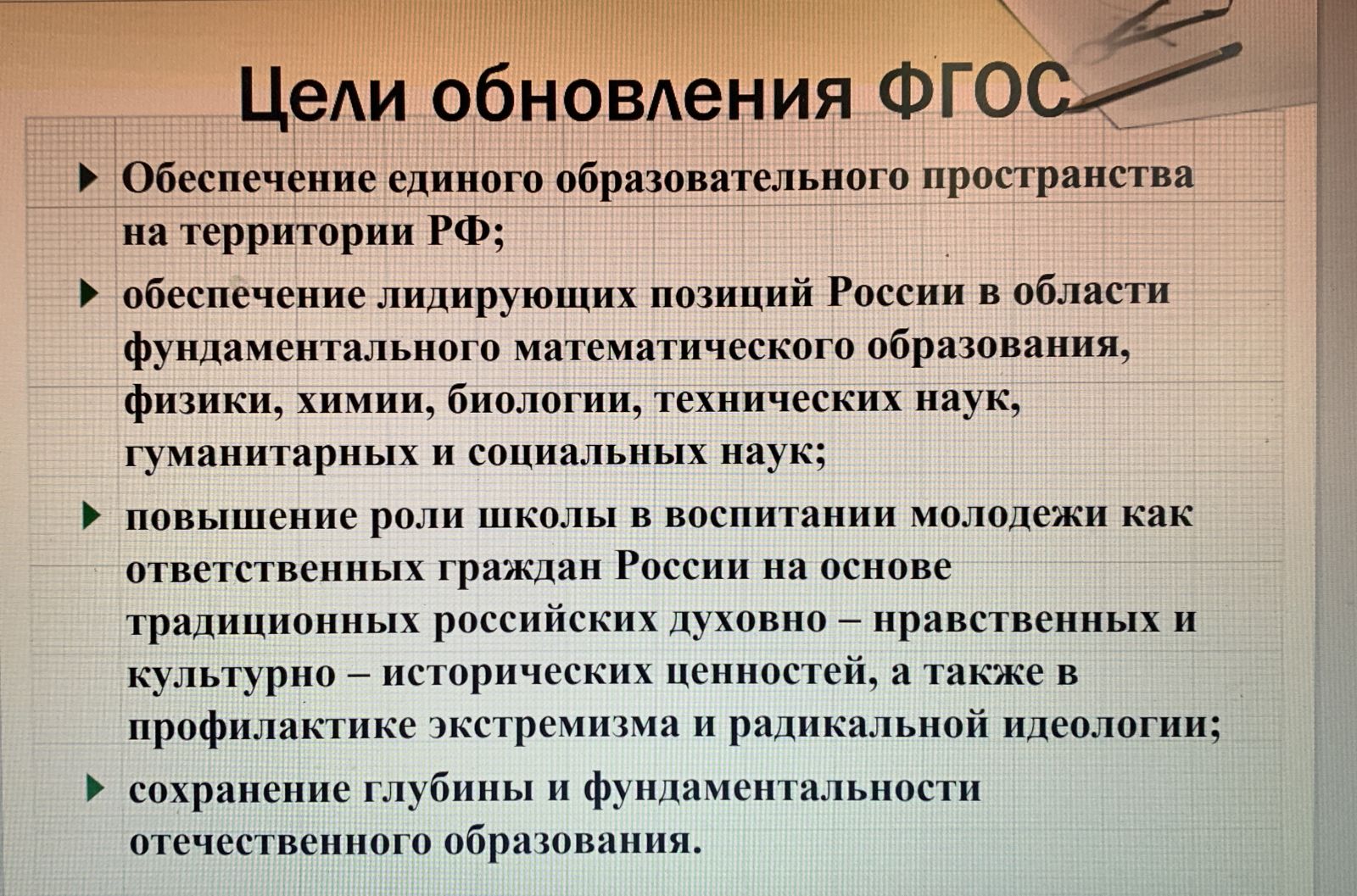 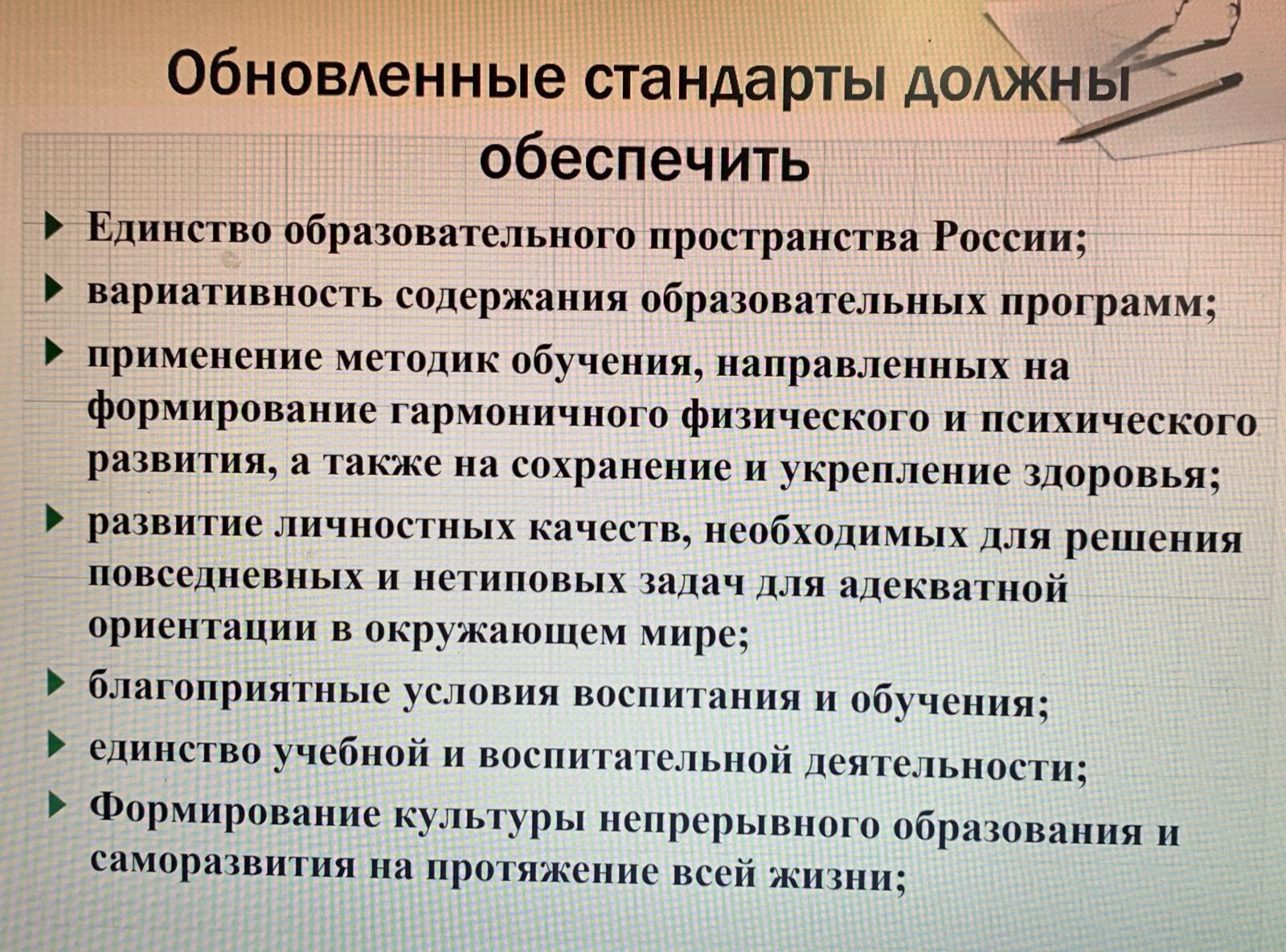 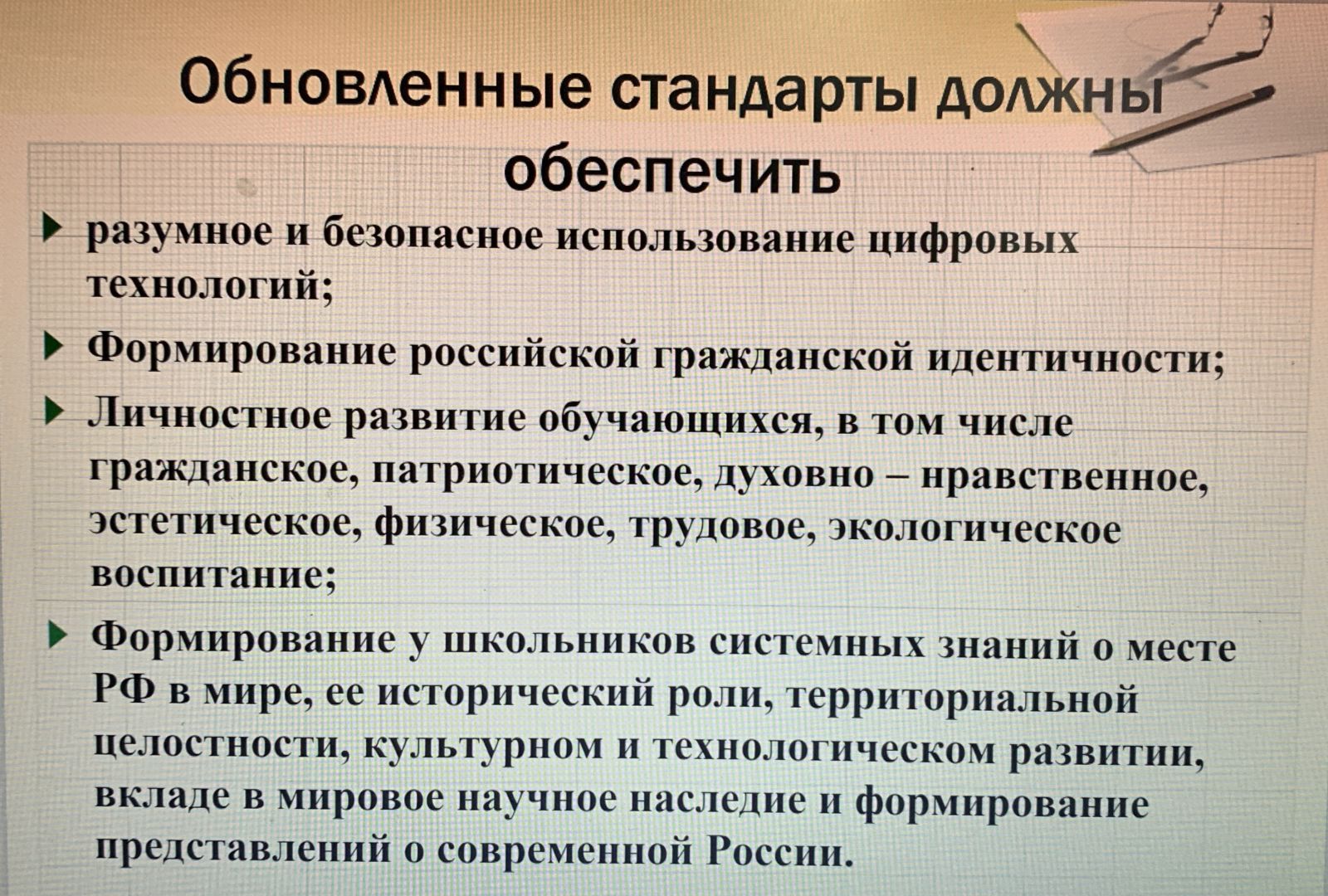 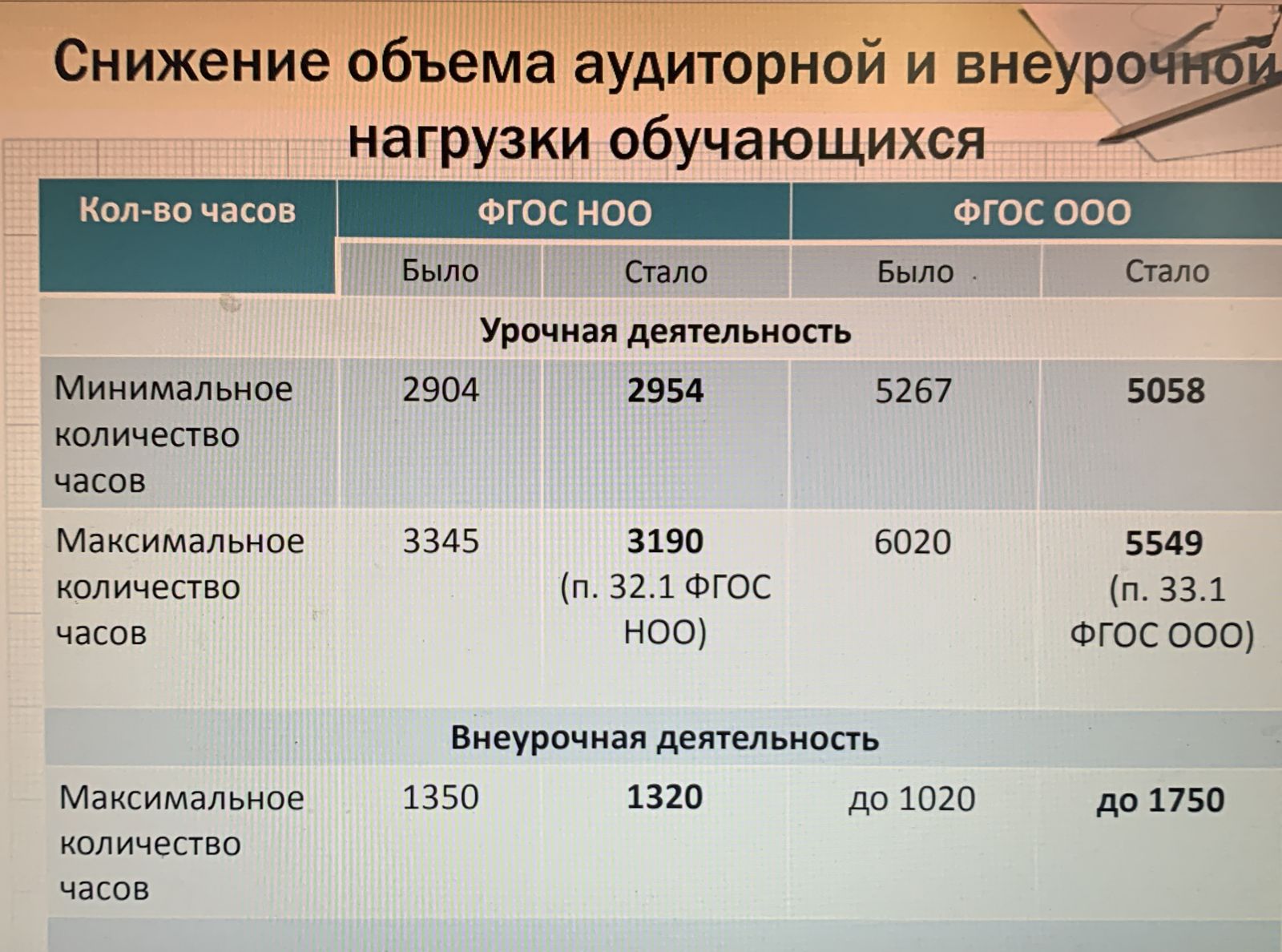 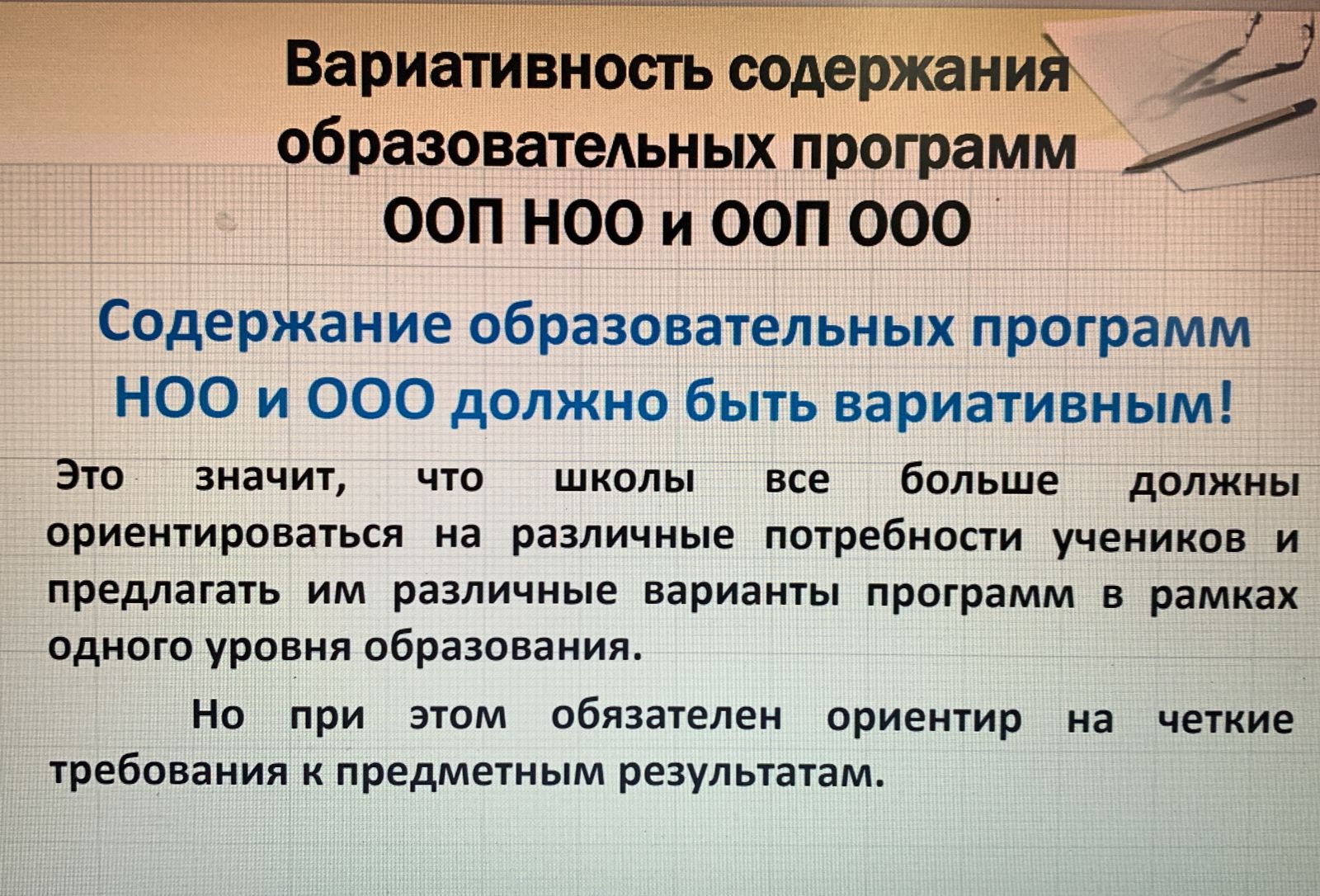 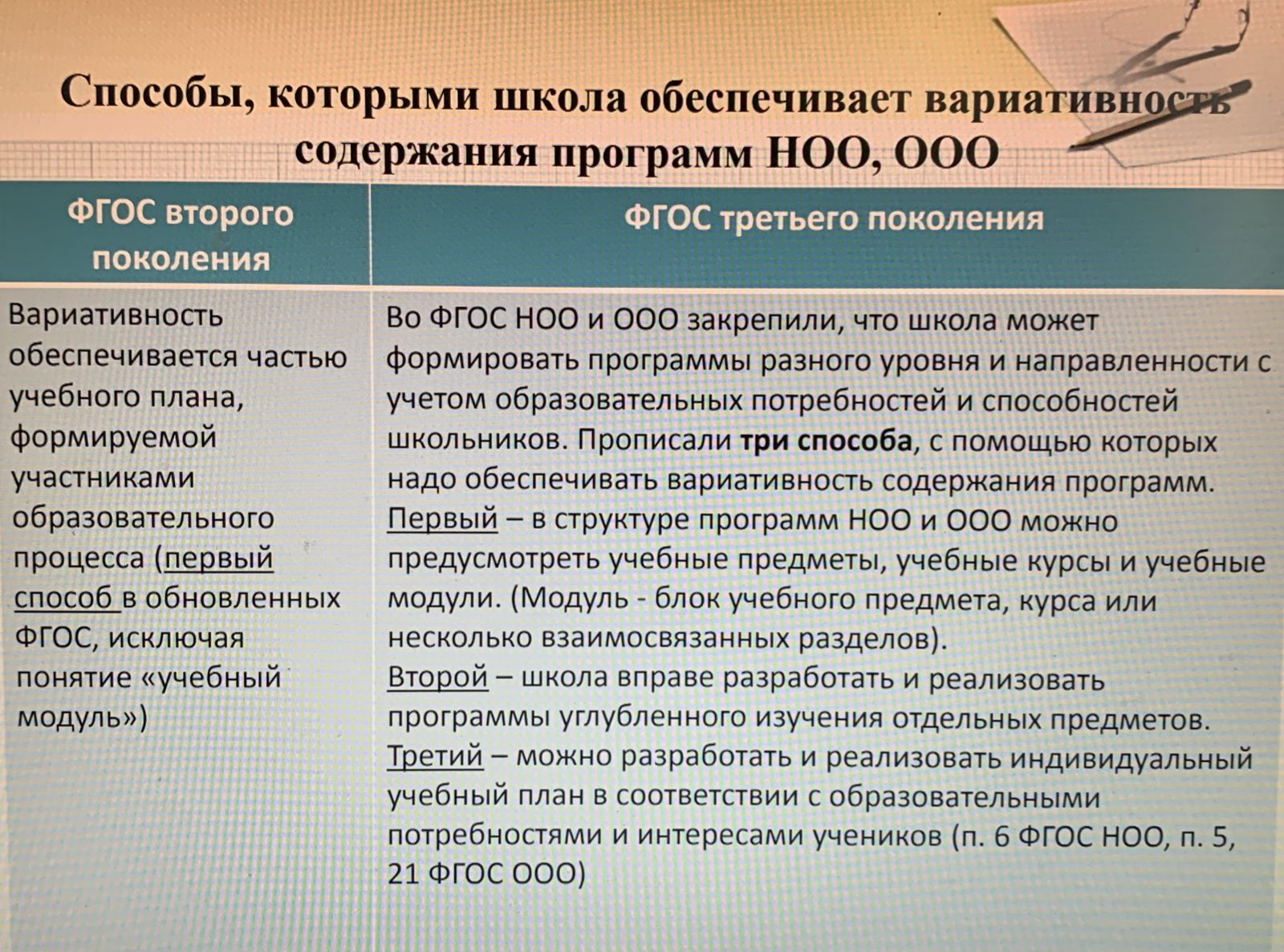 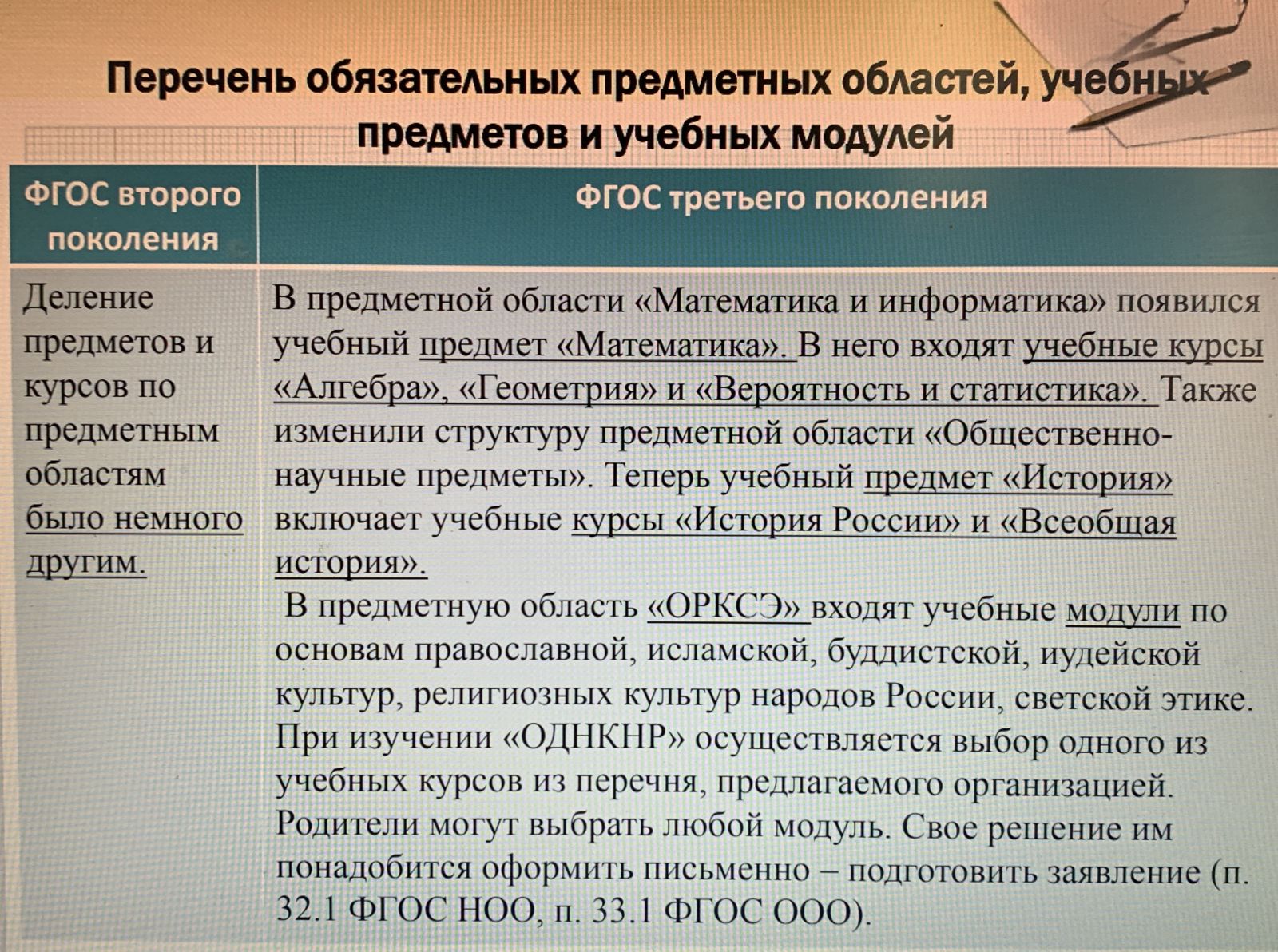 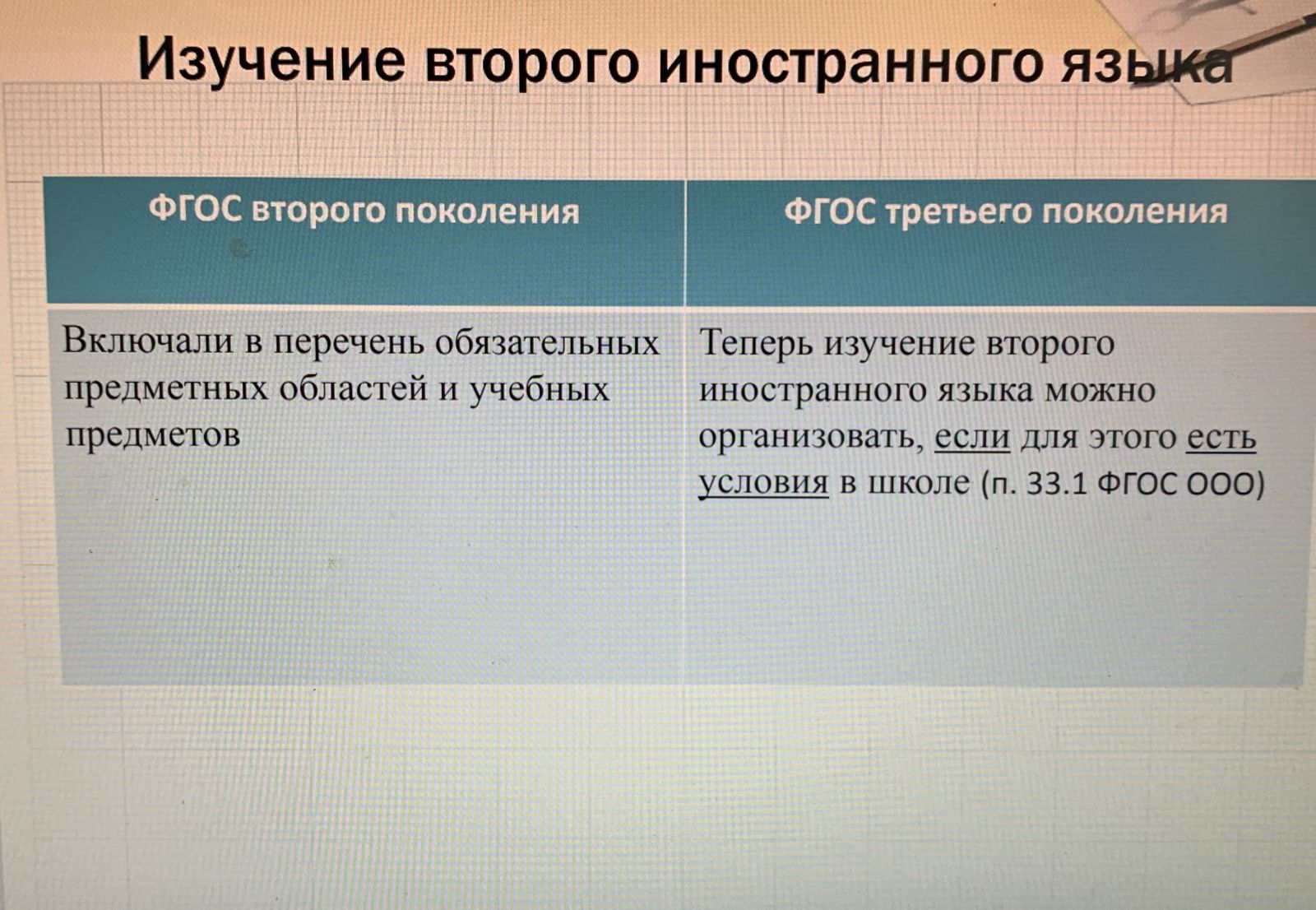 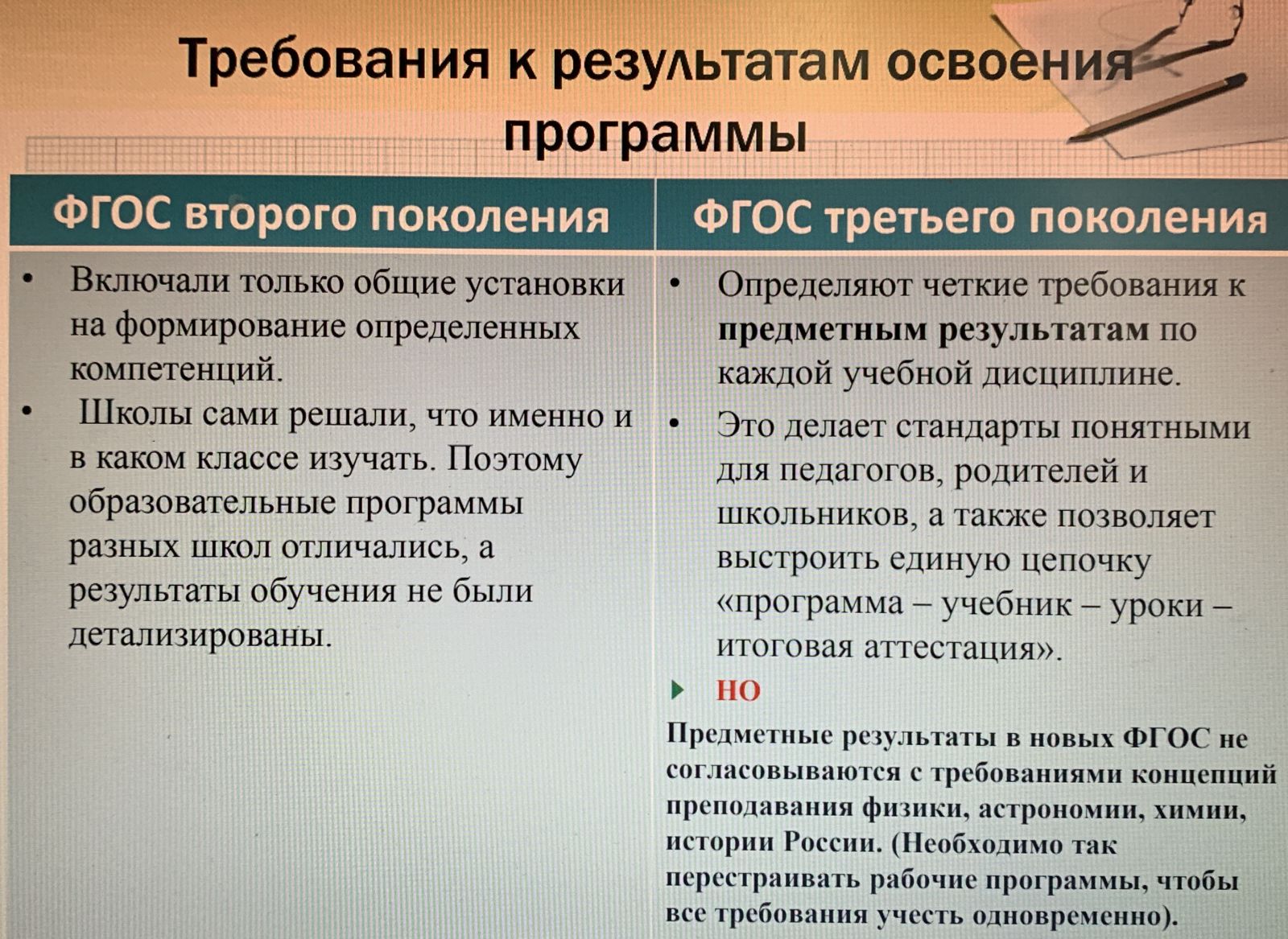 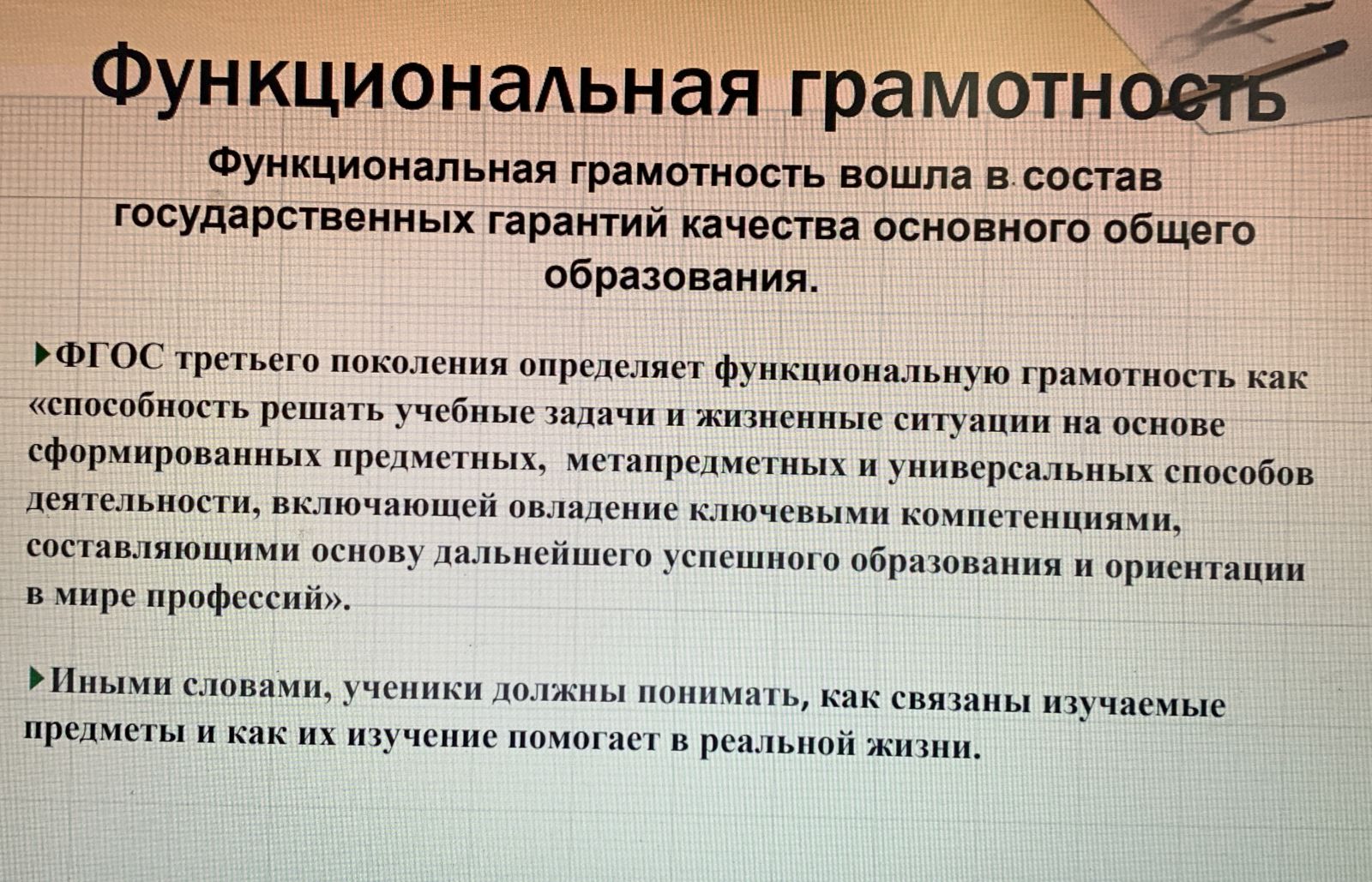 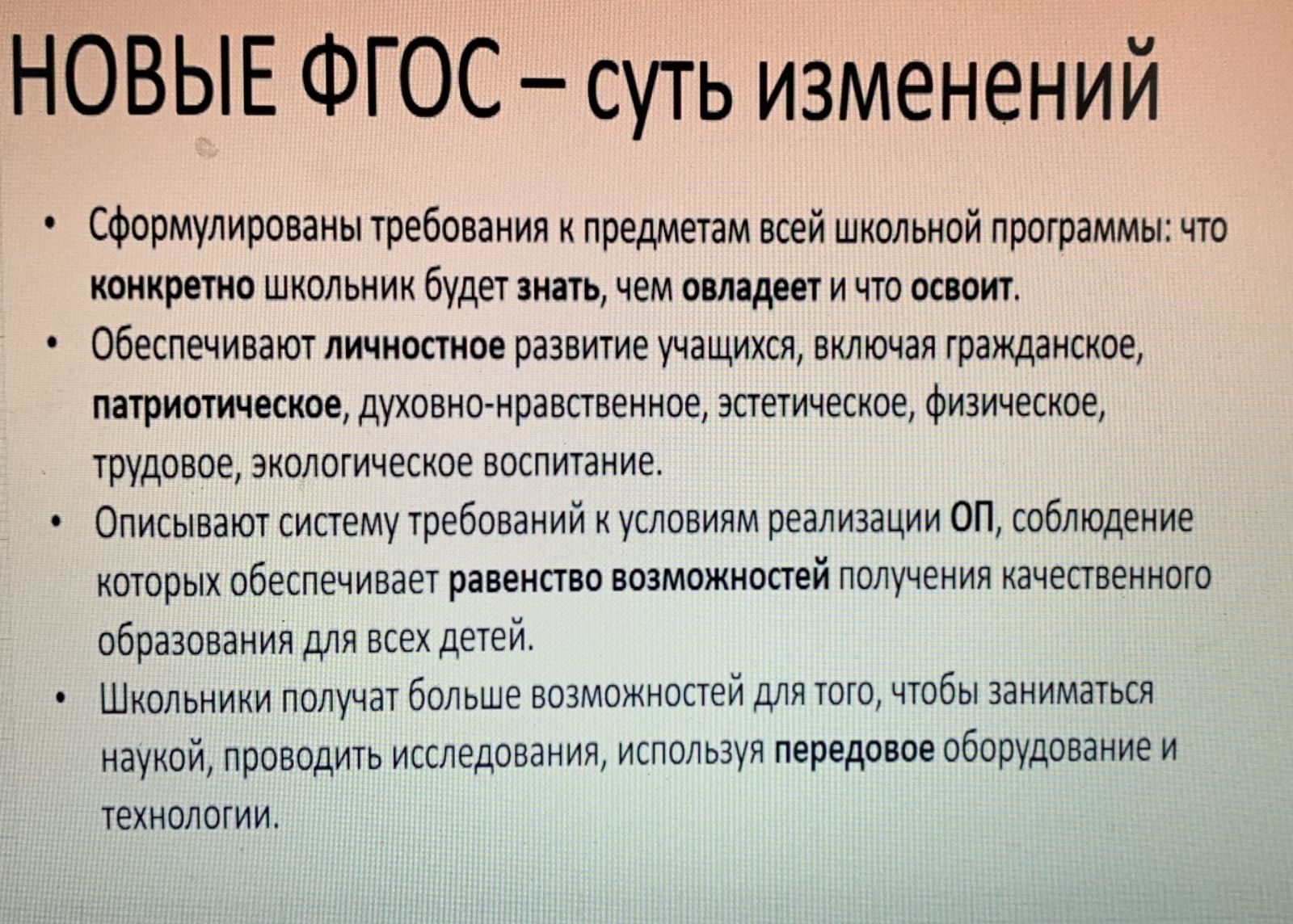 Краткие выводы
	Проект нового ФГОС вступит в силу 1 сентября 2022 года.
- Обновленные стандарты коснутся детей, которые пришли в первые и пятые классы в сентябре 2022 года.
-Актуальные ФГОС фокусируются на практических навыках детей: они должны понимать, как связаны предметы и как помогают в реальной жизни. 
- Среди новшеств выделяются: вариативность, функциональная грамотность, единство воспитания и обучения и необязательность второго иностранного языка.
Основные изменения, внесённые в проекты современных ФГОС: 
• Чётко прописаны обязательства образовательного учреждения (в частности, школы) перед учениками и родителями. 
• Сделан акцент на развитие «мягких» навыков — метапредметных и личностных. 
•  Подробно указан перечень предметных и межпредметных навыков, которыми должен обладать ученик в рамках каждой дисциплины (уметь доказать, интерпретировать, оперировать понятиями, решать задачи). 
• Расписан формат работы в рамках каждого предмета для развития этих навыков (проведение лабораторных работ, внеурочной деятельности и так далее). 
• Зафиксированы контрольные точки с конкретными результатами учеников (сочинение на 300 слов, словарный запас из 70 новых слов ежегодно и тому подобное). 
• Строго обозначено, какие темы должны освоить дети в определённый год обучения. Содержание тем по новому ФГОС не рекомендовано менять местами (ранее это допускалось). 
• Учитываются возрастные и психологические особенности учеников всех классов. Главное, чтобы ребята не были перегружены. Кроме того, в последнем образовательном стандарте уточнено минимальное и максимальное количество часов, необходимых для полноценной реализации основных образовательных программ. Определено базовое содержание программы воспитания, уточнены задачи и условия программы коррекционной работы с детьми с ОВЗ.